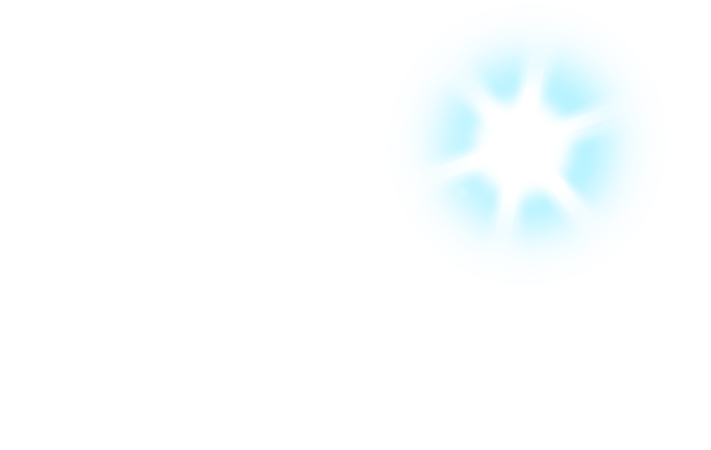 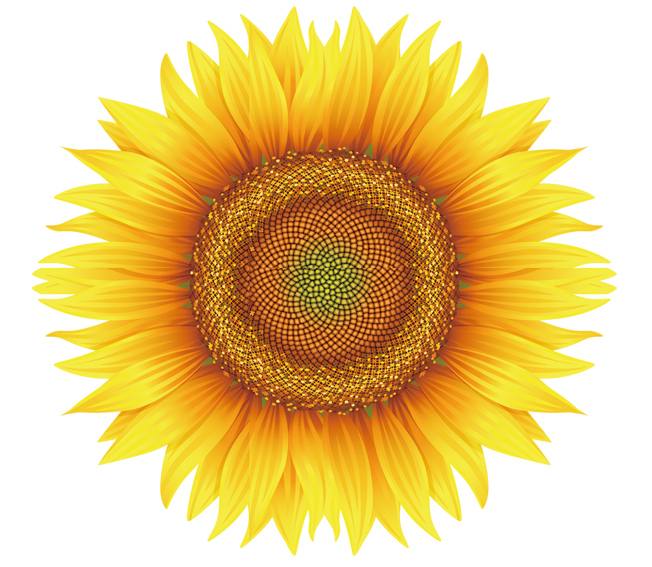 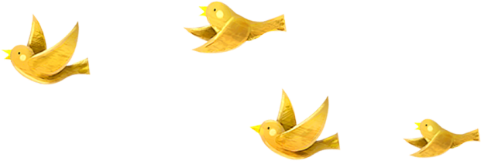 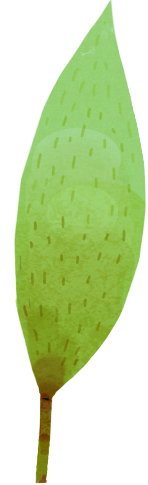 Bài 5
Bài 5
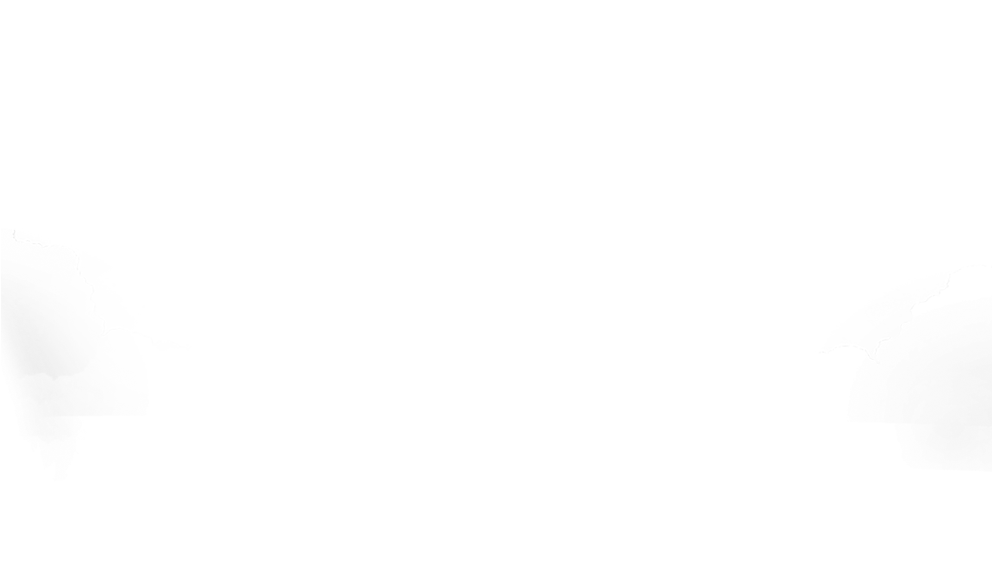 Bài 5
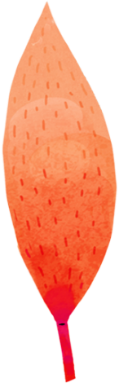 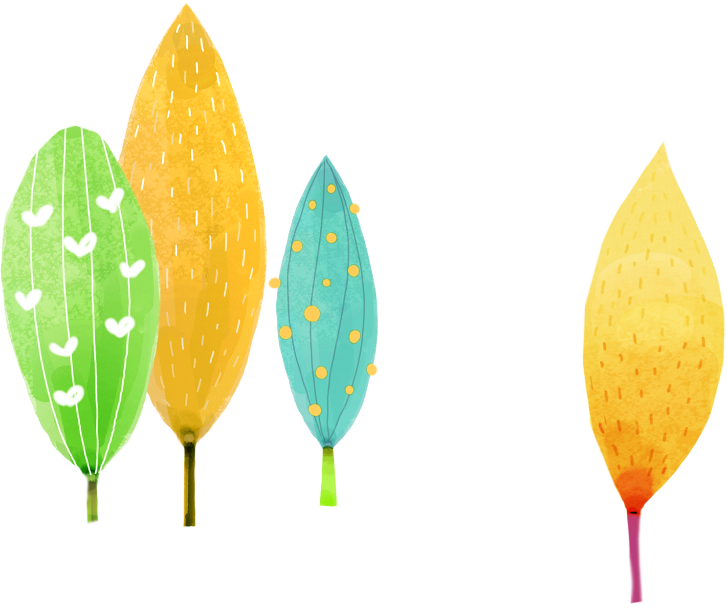 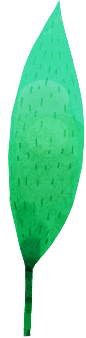 Cây liễu dẻo dai
Cây liễu dẻo dai
Cây liễu dẻo dai
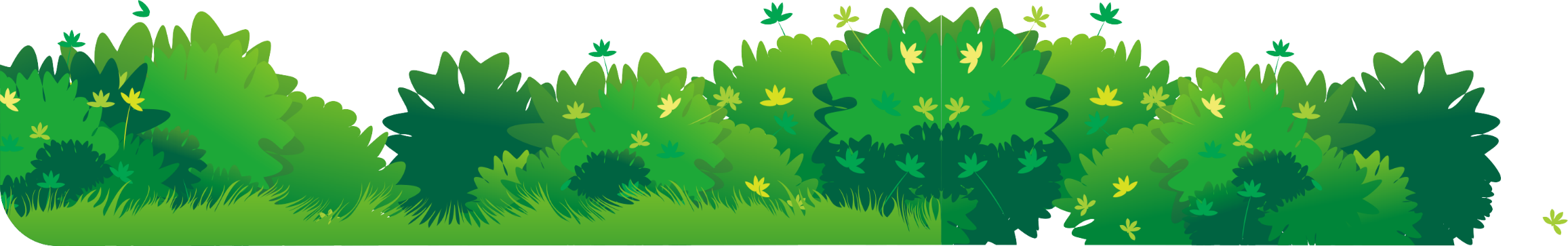 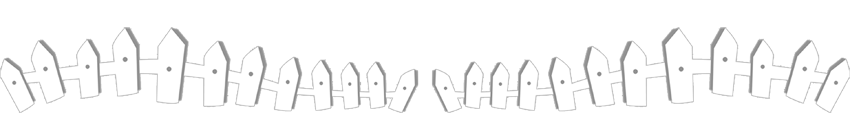 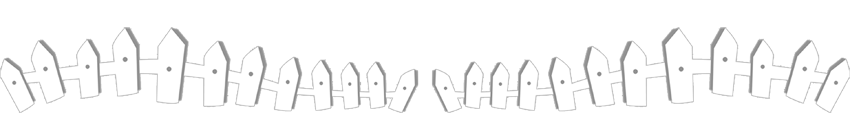 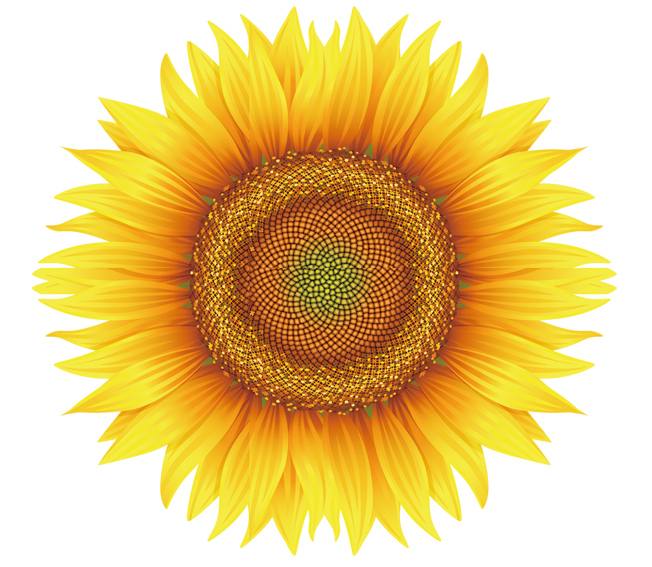 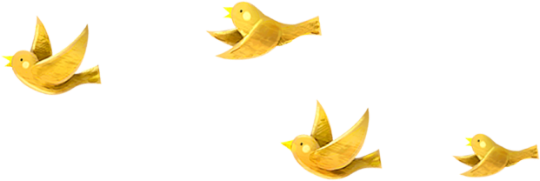 1
Khởi động
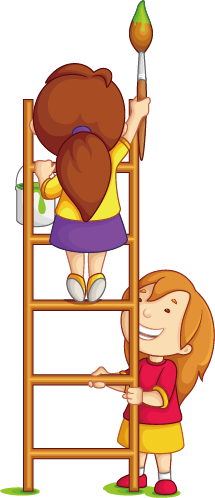 1. Quan sát tranh và nói về điểm khác nhau giữa hai cây trong tranh.
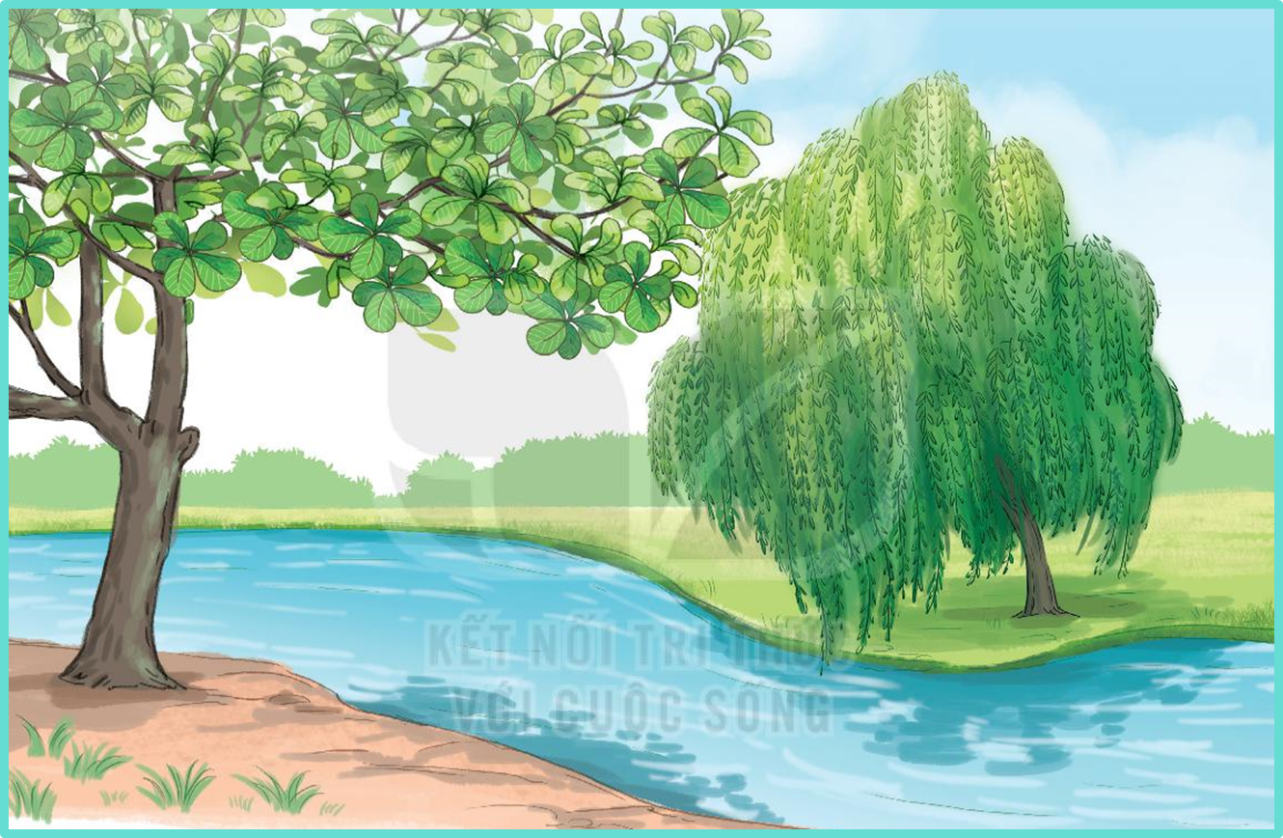 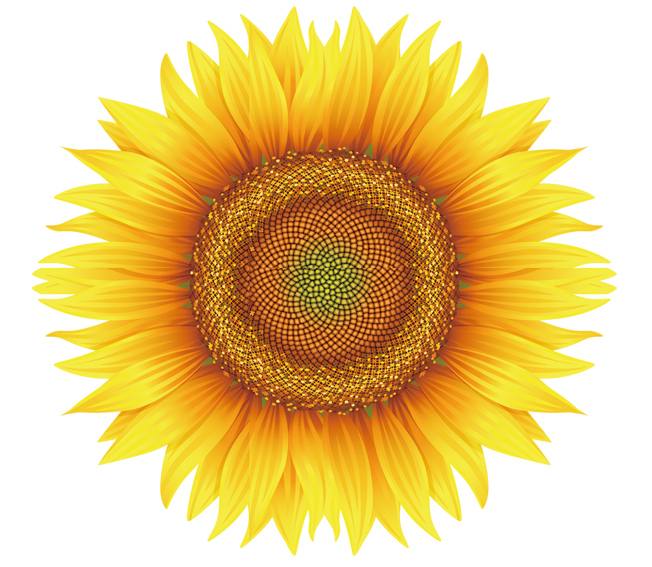 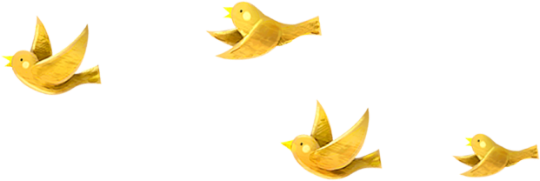 2
Đọc
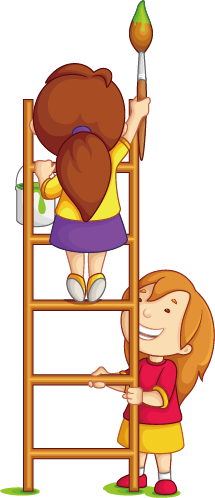 Cây liễu dẻo dai
    Trời nổi gió to. Cây liễu không ngừng lắc lư. Thấy vậy, Nam rất lo cây liễu sẽ bị gãy. Nam hỏi mẹ:
Mẹ ơi, cây liễu mềm yếu thế, liệu có bị gió làm gãy không ạ?
   Mẹ mỉm cười đáp:
Con yên tâm, cây liễu sẽ không sao đâu!
   Mẹ giải thích thêm:
 -  Thân cây liễu tuy không to nhưng dẻo dai. Cành liễu mềm mại, có thể chuyển động theo chiều gió. Vì vậy, cây không dễ bị gãy. Liễu còn là loài cây dễ trồng. Chỉ cần cắm cành xuống đất, nó có thể nhanh chóng mọc lên cây non.
(Hải An)
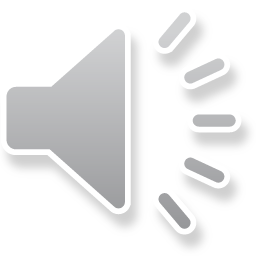 Cây liễu dẻo dai
    Trời nổi gió to. Cây liễu không ngừng lắc lư. Thấy vậy, Nam rất lo cây liễu sẽ bị gãy. Nam hỏi mẹ:
Mẹ ơi, cây liễu mềm yếu thế, liệu có bị gió làm gãy không ạ?
   Mẹ mỉm cười đáp:
Con yên tâm, cây liễu sẽ không sao đâu!
   Mẹ giải thích thêm:
 -  Thân cây liễu tuy không to nhưng dẻo dai. Cành liễu mềm mại, có thể chuyển động theo chiều gió. Vì vậy, cây không dễ bị gãy. Liễu còn là loài cây dễ trồng. Chỉ cần cắm cành xuống đất, nó có thể nhanh chóng mọc lên cây non.
(Hải An)
Cây liễu dẻo dai
    Trời nổi gió to. Cây liễu không ngừng lắc lư. Thấy vậy, Nam rất lo cây liễu sẽ bị gãy. Nam hỏi mẹ:
Mẹ ơi, cây liễu mềm yếu thế, liệu có bị gió làm gãy không ạ?
   Mẹ mỉm cười đáp:
Con yên tâm, cây liễu sẽ không sao đâu!
   Mẹ giải thích thêm:
 -  Thân cây liễu tuy không to nhưng dẻo dai. Cành liễu mềm mại, có thể chuyển động theo chiều gió. Vì vậy, cây không dễ bị gãy. Liễu còn là loài cây dễ trồng. Chỉ cần cắm cành xuống đất, nó có thể nhanh chóng mọc lên cây non.
(Hải An)
Cây liễu dẻo dai
    Trời nổi gió to.       Cây liễu không ngừng lắc lư.      Thấy vậy, Nam rất lo cây liễu sẽ bị gãy.       Nam hỏi mẹ:
Mẹ ơi, cây liễu mềm yếu thế, liệu có bị gió làm gãy không ạ?
   Mẹ mỉm cười đáp:
Con yên tâm, cây liễu sẽ không sao đâu!
   Mẹ giải thích thêm:
 -  Thân cây liễu tuy không to nhưng dẻo dai.      Cành liễu mềm mại, có thể chuyển động theo chiều gió.      Vì vậy, cây không dễ bị gãy.       Liễu còn là loài cây dễ trồng.         Chỉ cần cắm cành xuống đất, nó có thể nhanh chóng mọc lên cây non.                                        
                                                                               (Hải An)
1
2
3
4
5
6
7
7
8
9
10
11
13
12
Đọc câu dài:
- Thân cây liễu tuy không to nhưng dẻo dai.
- Chỉ cần cắm xuống đất, nó có thể nhanh chóng mọc lên cây non.
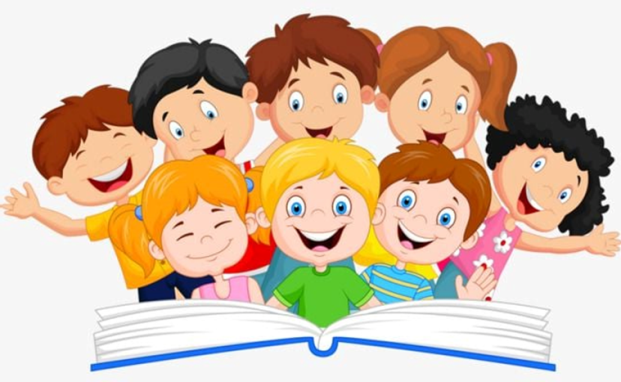 Cây liễu dẻo dai
    Trời nổi gió to. Cây liễu không ngừng lắc lư. Thấy vậy, Nam rất lo cây liễu sẽ bị gãy. Nam hỏi mẹ:
Mẹ ơi, cây liễu mềm yếu thế, liệu có bị gió làm gãy không ạ?
   Mẹ mỉm cười đáp:
Con yên tâm, cây liễu sẽ không sao đâu!
   Mẹ giải thích thêm:
 -  Thân cây liễu tuy không to nhưng dẻo dai. Cành liễu mềm mại, có thể chuyển động theo chiều gió. Vì vậy, cây không dễ bị gãy. Liễu còn là loài cây dễ trồng. Chỉ cần cắm cành xuống đất, nó có thể nhanh chóng mọc lên cây non.                                                                       (Hải An)
1
2
Cây liễu dẻo dai
    Trời nổi gió to. Cây liễu không ngừng lắc lư. Thấy vậy, Nam rất lo cây liễu sẽ bị gãy. Nam hỏi mẹ:
Mẹ ơi, cây liễu mềm yếu thế, liệu có bị gió làm gãy không ạ?
   Mẹ mỉm cười đáp:
Con yên tâm, cây liễu sẽ không sao đâu!
   Mẹ giải thích thêm:
 -  Thân cây liễu tuy không to nhưng dẻo dai. Cành liễu mềm mại, có thể chuyển động theo chiều gió. Vì vậy, cây không dễ bị gãy. Liễu còn là loài cây dễ trồng. Chỉ cần cắm cành xuống đất, nó có thể nhanh chóng mọc lên cây non.                                                                  (Hải An)
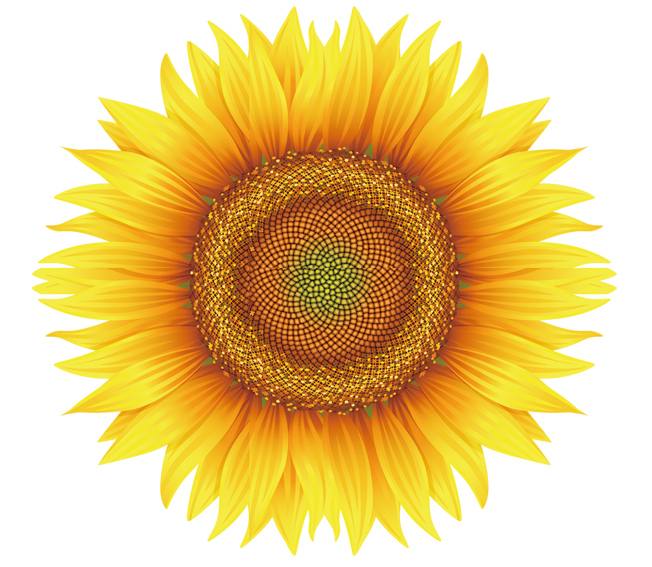 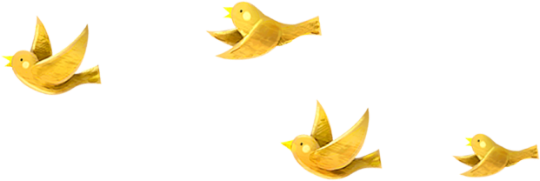 3
Trả lời 
câu hỏi
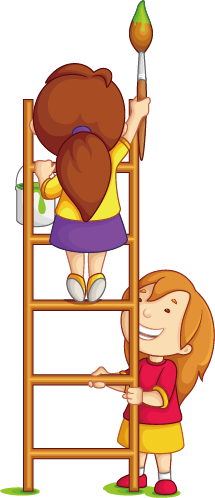 Đoạn 1:
Cây liễu dẻo dai
    Trời nổi gió to. Cây liễu không ngừng lắc lư. Thấy vậy, Nam rất lo cây liễu sẽ bị gãy. Nam hỏi mẹ:
Mẹ ơi, cây liễu mềm yếu thế, liệu có bị gió làm gãy không ạ?
Thân cây liễu có đặc điểm gì?
Thân cây liễu không to nhưng dẻo dai.
Đoạn 2:
Mẹ mỉm cười đáp:
Con yên tâm, cây liễu sẽ không sao đâu!
   Mẹ giải thích thêm:
 -  Thân cây liễu tuy không to nhưng dẻo dai. Cành liễu mềm mại, có thể chuyển động theo chiều gió. Vì vậy, cây không dễ bị gãy. Liễu còn là loài cây dễ trồng. Chỉ cần cắm cành xuống đất, nó có thể nhanh chóng mọc lên cây non.
Cành liễu có đặc điểm gì?
Cành liễu mềm mại, có thể chuyển động theo chiều gió.
Đoạn 2:
Mẹ mỉm cười đáp:
Con yên tâm, cây liễu sẽ không sao đâu!
   Mẹ giải thích thêm:
 -  Thân cây liễu tuy không to nhưng dẻo dai. Cành liễu mềm mại, có thể chuyển động theo chiều gió. Vì vậy, cây không dễ bị gãy. Liễu còn là loài cây dễ trồng. Chỉ cần cắm cành xuống đất, nó có thể nhanh chóng mọc lên cây non.
Vì sao nói liễu là loài cây dễ trồng?
-    Liễu là loài cây dễ trồng vì chỉ cần cắm cành xuống đất, nó có thể mọc lên cây non.
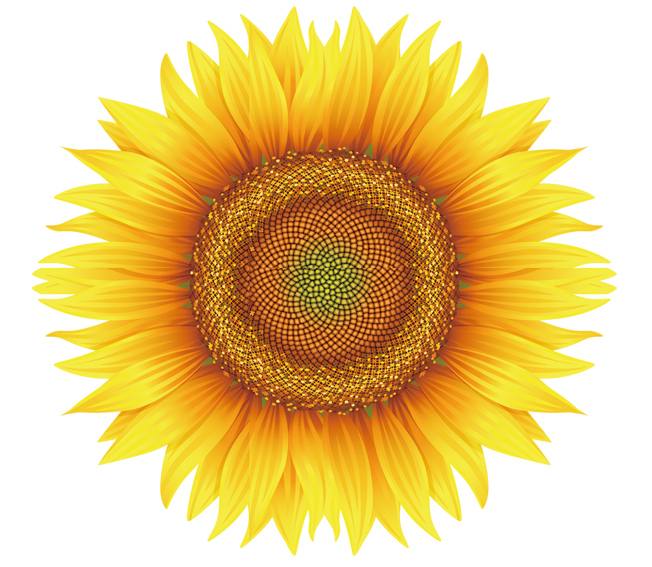 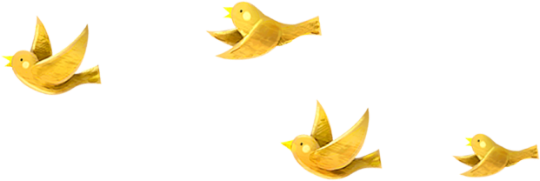 4
Viết vở
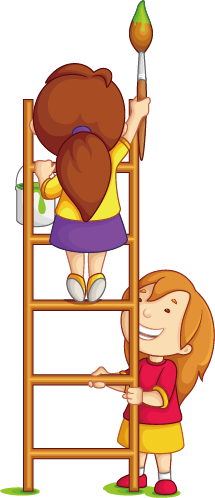 1. Viết từ ngữ: (Vở Tập Viết Trang 36)
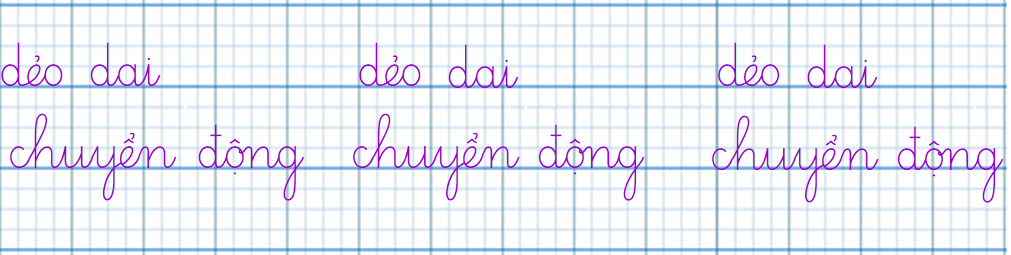 2. Viết câu trả lời cho câu hỏi a và b ở mục 3
(Vở Tập Viết Trang 37)
không to nhưng dẻo dai
(…).
- Thân cây liễu
(…).
mềm mại, có thể chuyển
- Cành liễu
động theo chiều gió.
2. Viết câu trả lời cho câu hỏi a và b ở mục 3
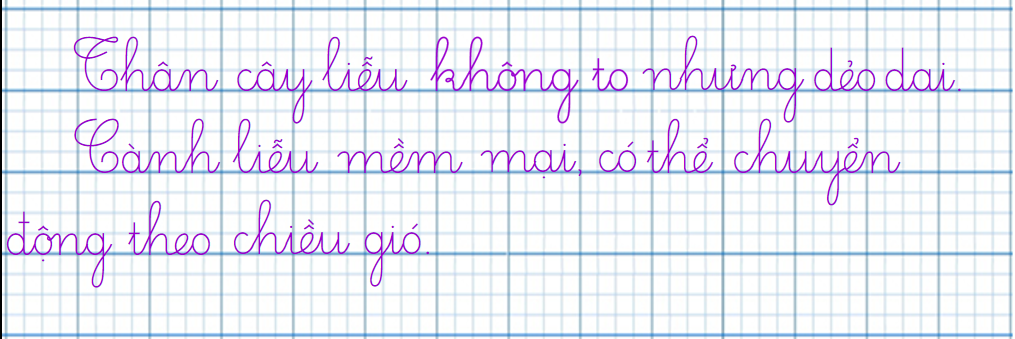 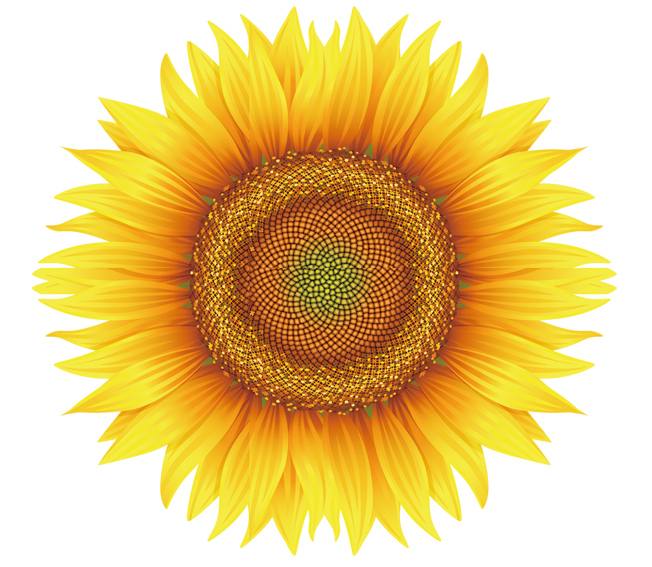 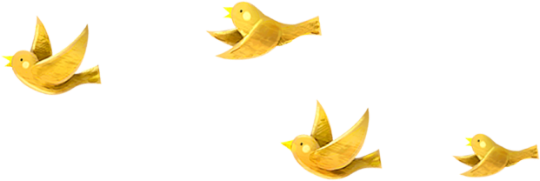 Định hướng học tập tiếp theo
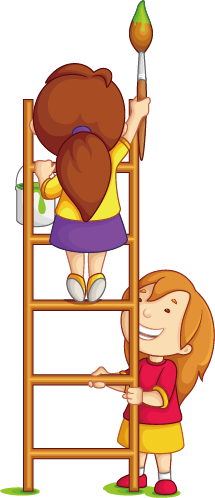 1.Luyện đọc lại bài.
2. Hoàn thành vở Tập Viết.
3. Chuẩn bị tiết 3; 4.
XIN CHÀO VÀ HẸN GẶP LẠI!